How to Reconcile your Invoice
To reconcile your invoice you will need access to the Itemised Prescribing Payment (IPP) Report and the Remuneration Report, both of which are located within the Information Services Portal (ISP).  If you wish to see the individual drugs which have been prescribed you will need access to ePACT.  ePACT is not required to reconcile your invoice.
Access to the Information Services Portal is via a secure login https://apps.nhsbsa.nhs.uk/infosystems/welcome 

New users should click the ‘Register as a new user’ link and complete the registration process.  Financial level access is required to complete the invoice reconciliation process.
To monitor prescribing you will need access to ePACT.  Access to this system is via a registration process.  Registration documents can be found at the following link http://www.epact.ppa.nhs.uk/app_help/how_to_register.htm (N3 connection required).  
Access to ePACT is not required to reconcile your invoice.
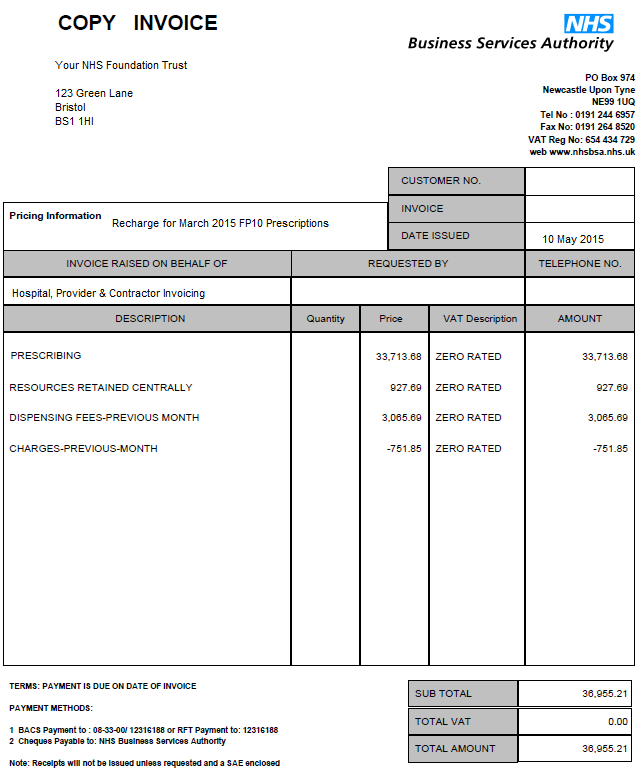 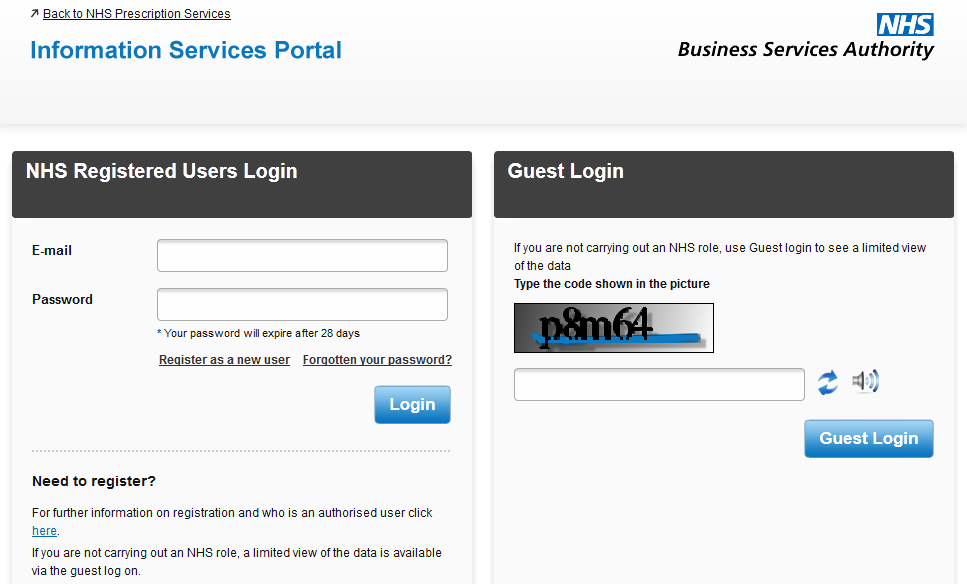 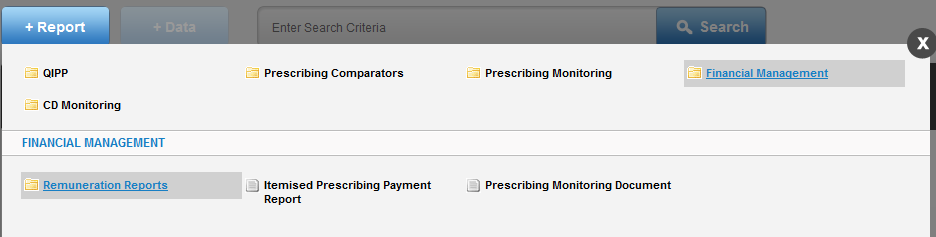 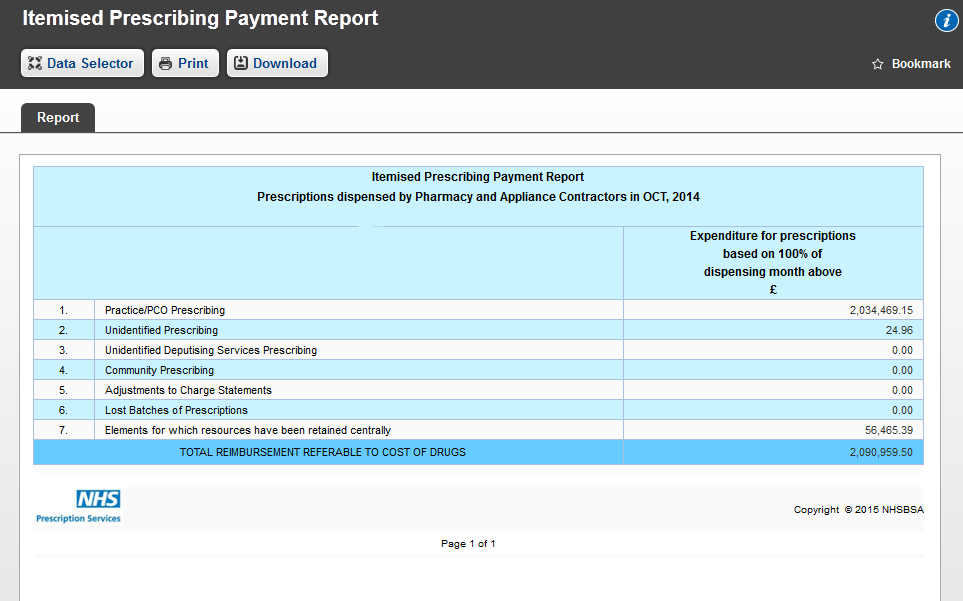 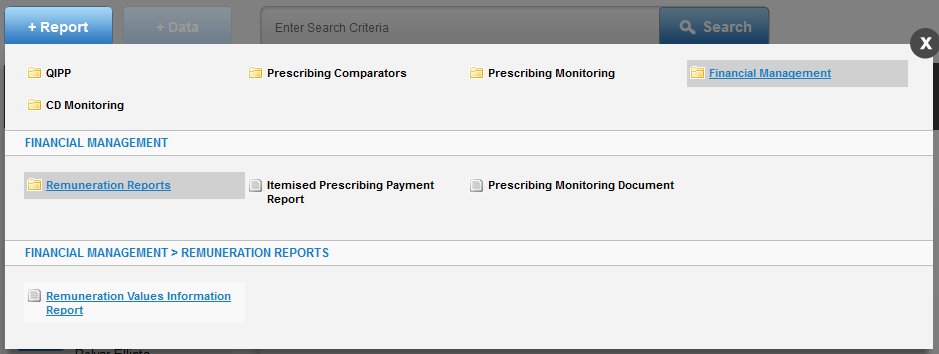 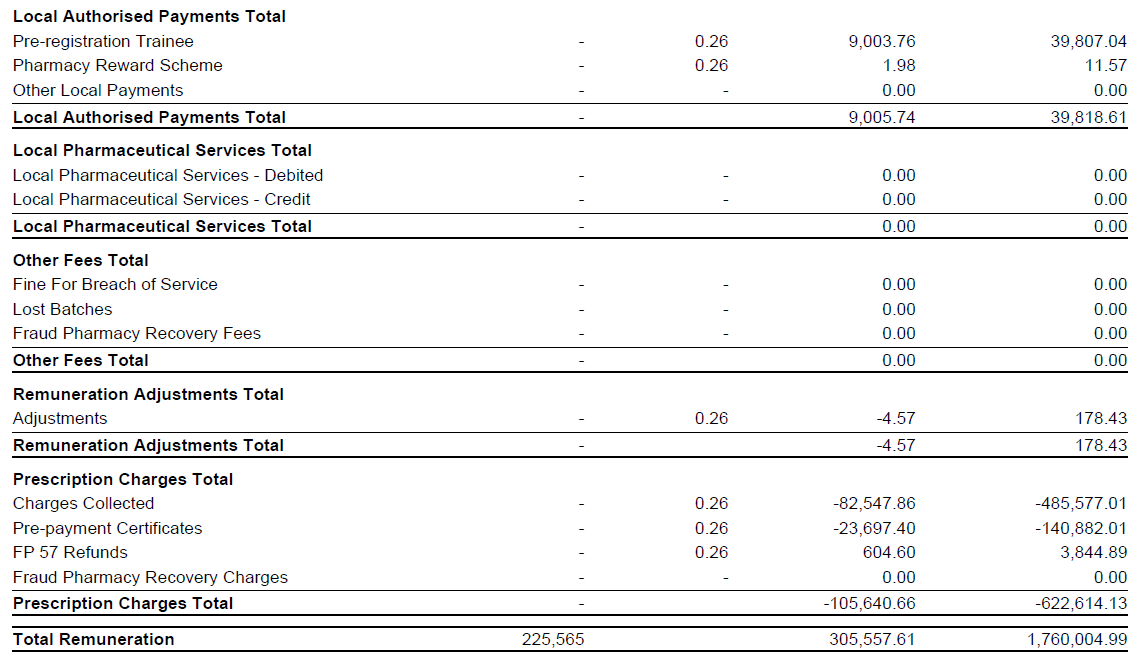 The dispensing fees and patient charges shown on the invoice do not 
reconcile with the Remuneration Report.

Check that you are using the Remuneration Report for the correct month. 
Dispensing fees and patient charges shown on the invoice relate to
the previous months Remuneration Report. Therefore the invoice for July’s prescriptions 
will reconcile with June’s Remuneration Report.
Charges are shown on the Itemised Remuneration Report for
 Appliance Infrastructure Payments but the provider has not prescribed
 any appliances on an FP10 Prescription.

Appliance Infrastructure payments are made to appliance contractors in the
 same way Establishment payments are paid to pharmacy contractors. 
The cost of these payments are apportioned across all 
Primary Care Organisations (PCOs) and Trusts.
 The calculation used to apportion the cost is shown in the glossary at
  http://www.nhsbsa.nhs.uk/PrescriptionServices/3234.aspx
I cannot access the Information Services Portal.

If you have not been set up as a Information Services Portal user please follow the instructions at 
 http://www.nhsbsa.nhs.uk/PrescriptionServices/3623.aspx
You will need financial access to the Information Services Portal to be able to reconcile your invoice. 

If you require a password reset please click the ‘forgotten your password?’ on the following page to reset
https://apps.nhsbsa.nhs.uk/infosystems/welcome
I cannot access ePACT.

If you do not have an ePACT username or password, please complete the appropriate registration
form and follow the instructions at 
http://www.epact.ppa.nhs.uk/app_help/how_to_register.htm (N3 connection required)

If you require a password reset please contact Information Services on 0191 2035050.

Please note that ePACT is not required to reconcile your invoice.
I cannot get the dispensing fees on the Remuneration Report to match 
the figure on the invoice using the guidance provided. The figure is out by a small
amount (i.e. pence).

This is due to slight differences in the way figures are rounded in the Remuneration Report totals.
When using ePACT to split costs between each hospital unit, the total prescribing figure does 
not add up to the amount invoiced. 
The hospital invoice is now based on Actual Cost.  When using ePACT to split costs between 
hospital units the actual cost field should be used.  Additionally, prescriptions that have been 
dispensed by a GP practice should be excluded from the data as these will have 
been charged to the CCG of the GP practice.  To establish where a prescription has been 
dispensed the dispenser code field should be included in the report.